事業環境変化対応型支援事業　（主催：久米郡商工会、久米郡青色申告会）
10月スタート！！今からでも遅くない！
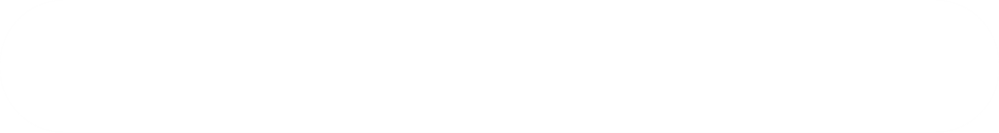 税理士によるインボイス
個別相談会
10月1日の導入開始まであと少しとなったインボイス制度。まだまだ登録に悩んでいる方も多いと思います。そして登録を済ませたけども、準備ができてない方もおられると思います。開始まで待ったなしのインボイス制度の不安を解消し事業に集中しましょう！
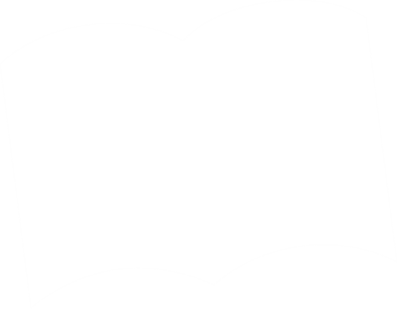 無料
相談会
登録したけど
何を準備するの？
うちの商売には
　どんな影響が？
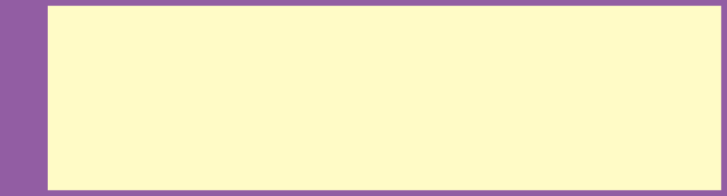 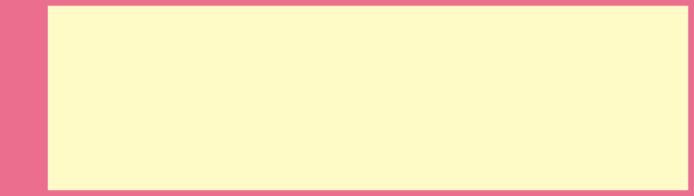 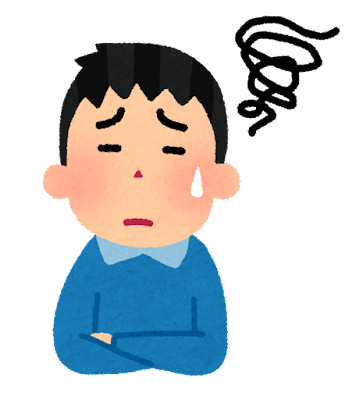 いつまでに手続き
　　すればいいの？
経営への影響は
　何があるの？
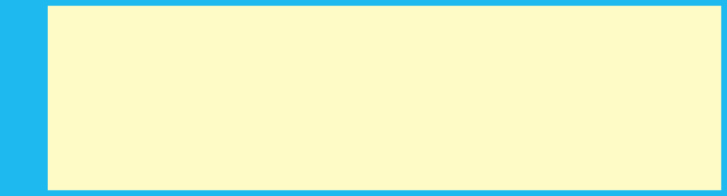 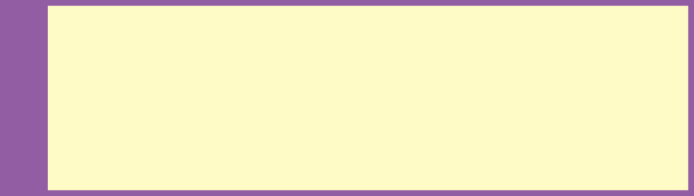 各地区参加定員６名
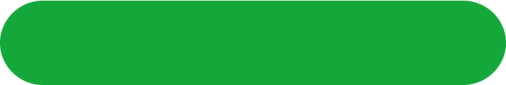 会場
講師
申込方法
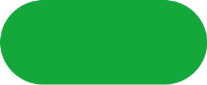 裏面の申込書に必要事項を記入の上、７月７日（金）までに、各支所宛に
FAX又はお電話でお申し込みください。
お問い合わせは、各支所へお願いします。
久米郡商工会
本　    部：0868-66-0033　     旭 　支 　所：0867-27-2124　
柵原支所：0868-62-0556　  久米南支所：086-728-2829
個別相談会申込書
FAX：0868-66-0442（本部）
　　0867-27-3631（旭）
　　　0868-62-1540（柵原）
　　　　086-728-2470（久米南）
相談希望日時【希望する日時に〇をしてください。】
※ご記入いただいた情報は、当講習会のために利用する目的以外は使用いたしません。